Author’s 
Institute Logo
Organized by
Knowledge Partners
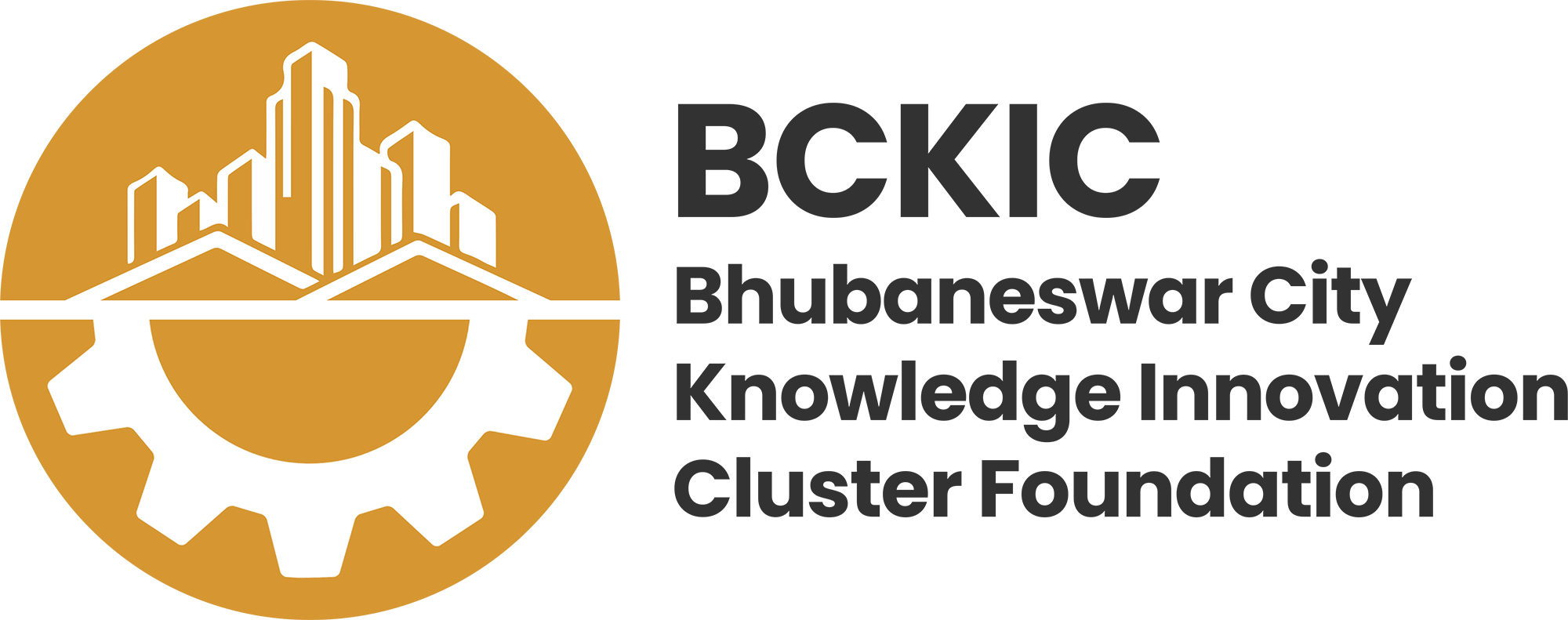 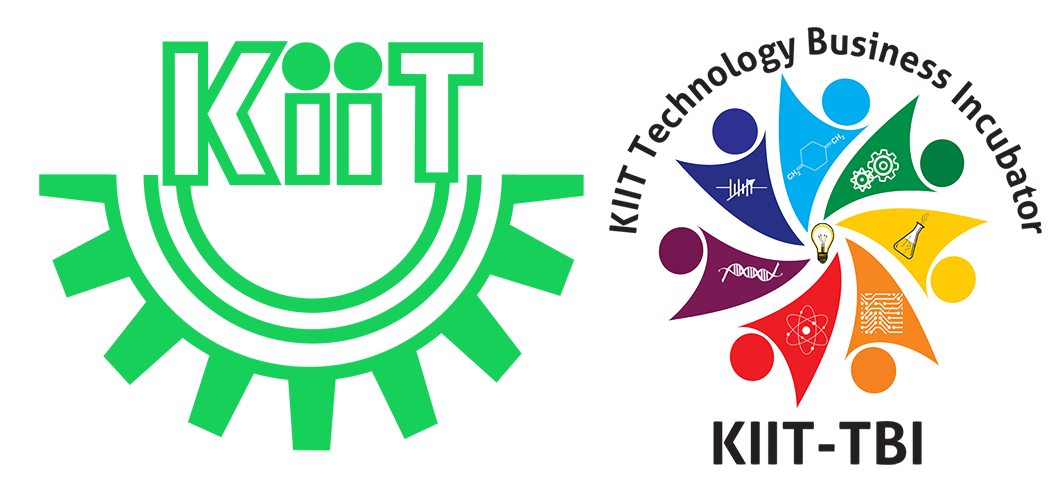 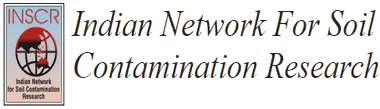 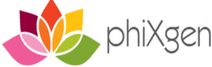 International Conference on
Indian Network for Soil Contamination Research January 17th – 18th, 2025 | Bhubaneswar, India
An initiative by the Office of the  
Principal Scientific Adviser to the Government of India
Title
Author’s Name
Author’s Institute Name
E-mail id
Results & Discussion
Objective/Aim of the study
Methodology/ Experimental
Conclusion & Innovation
References
Poster size - 84.1 cm x 118.9 cm (A0 Paper, Portrait)